OUR MISSION 
PROMOTE PATIENT SAFETY AND CARE BY IMPROVING THE HEALTH, WELL-BEING AND EFFECTIVENESS OF 
HEALTHCARE PROFESSIONALS
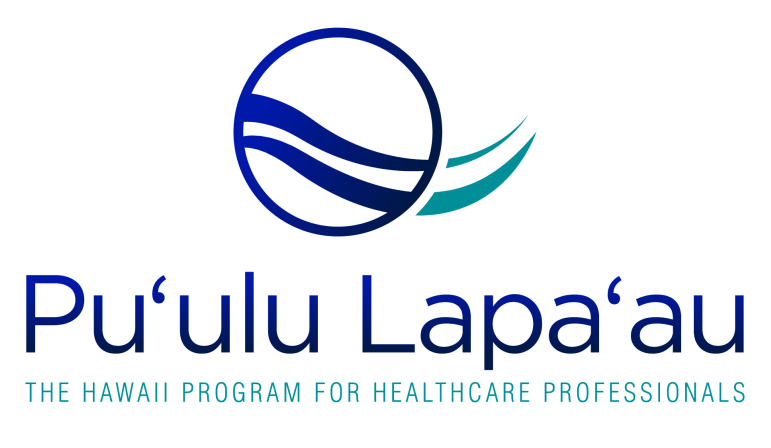 www.hawaiiphp.org
The Hawaii Program for Healthcare Professionals
History
In 1983, The Hawai‘i Medical Association (HMA) established a Committee on Physician's Health (CPH).  For 23 years, CPH consisted of a dedicated group of volunteer physicians who assisted and monitored their colleagues in need.

In October 2006, Pu‘ulu Lapa‘au, the Hawai‘i Program for Healthcare Professionals was formed. 
Allowed more flexibility in healthcare providers served
Improved confidentiality
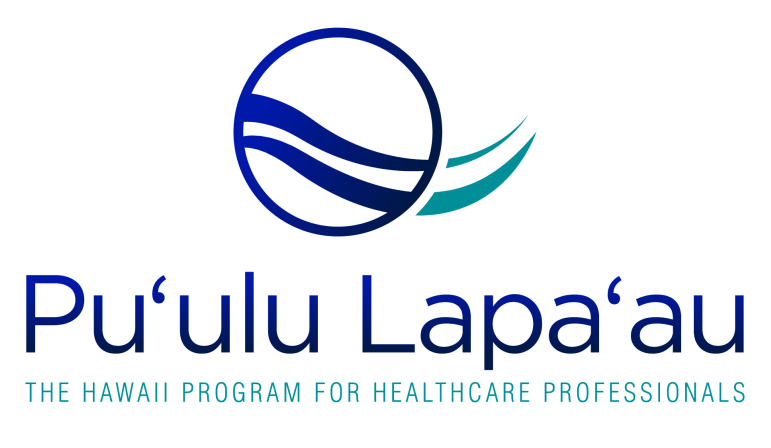 Services
Advocacy
Education
Information and Consultation
Fulfill Joint Commission accreditation requirements
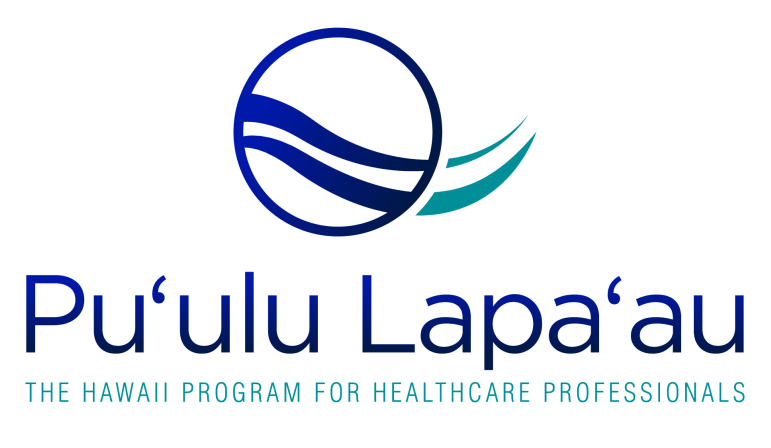 Structure
Independent 501(c) 3 Non-Profit
No formal relationship with any state licensing agency
No formal affiliation with any medical society
12 volunteer board members
7 physicians (specialties represented include surgery, obstetrics, psychiatry, internal medicine, emergency medicine, pediatrics and addiction medicine)
2 nurses
1 pharmacist
1 dentist
1 Attorney
Staff
Executive Director, Medical Director and Program Coordinator
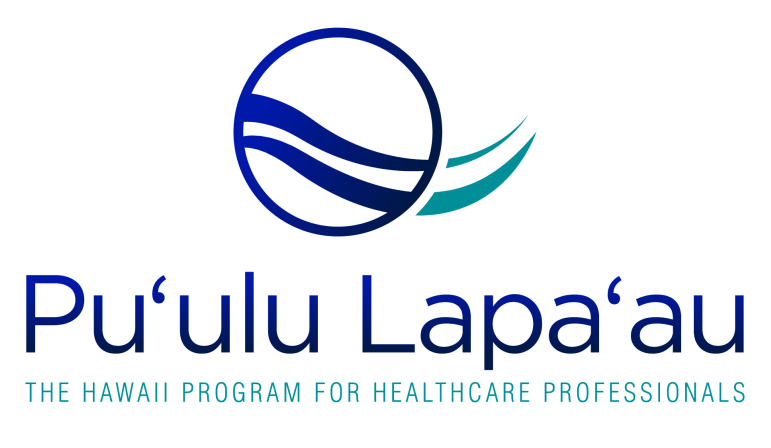 Providers Served
Physicians
Physician Assistants
Nurses
Pharmacists
Dentists
Psychologists 
Medical Residents
Social Workers
Veterinarians
Medical Students
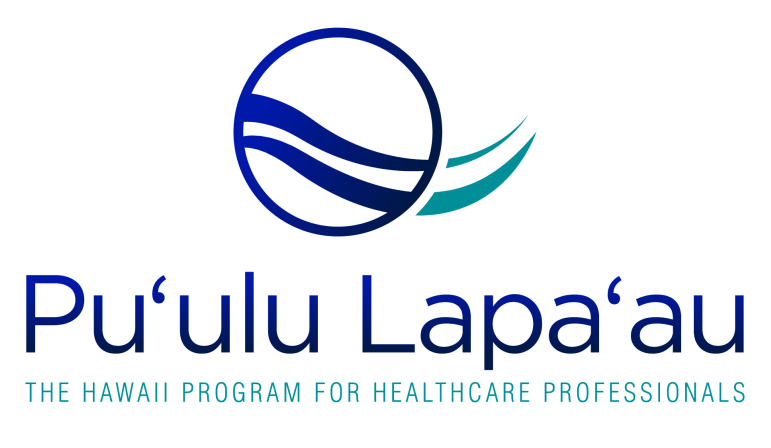 Conditions
Substance Use Disorders
Mental and Physical Conditions (including cognitive disorders)
Behavioral Health (Disruptive behavior, anger management)
Boundary violations, including professional and sexual misconduct
Stress management (burnout)
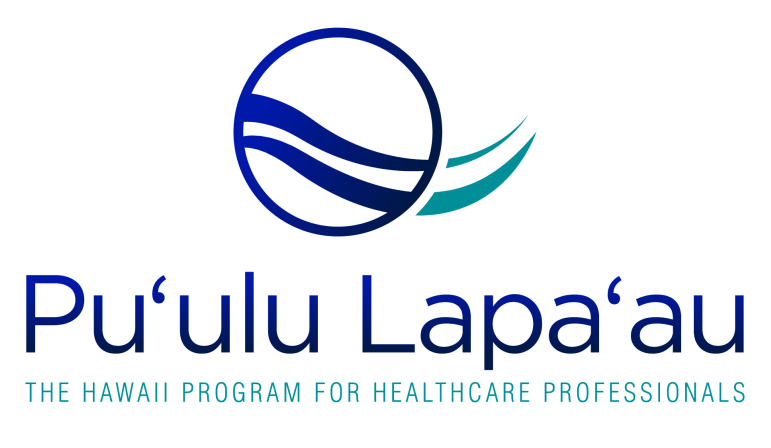 Monitoring Agreements
Three Types
Substance
Medical (includes physical, mental health and cognitive disorders)
Behavioral (includes “disruptive behavior”)
Duration
Varies from 1 to 5 years +
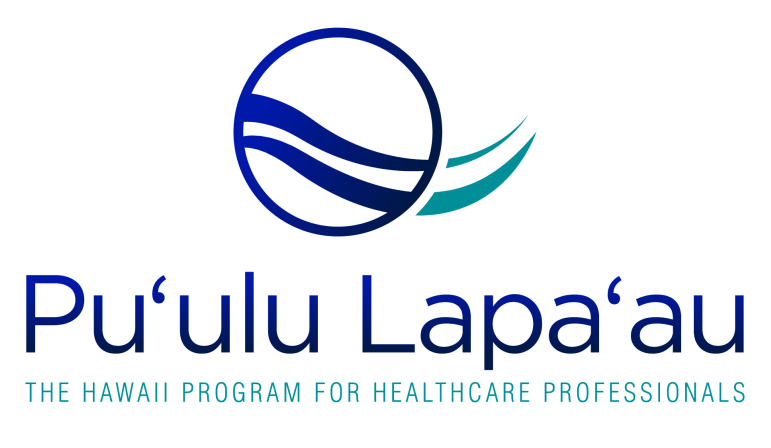 Expenses
Client Organizations
formula based on number of members or beds.
Participants
Monthly $225 for substance, $300 for behavior
Drug Screens
Varies from $60 – >$200 per test depending on type
Other Costs (time away from family, friends, colleagues)
Treatment, time away from work
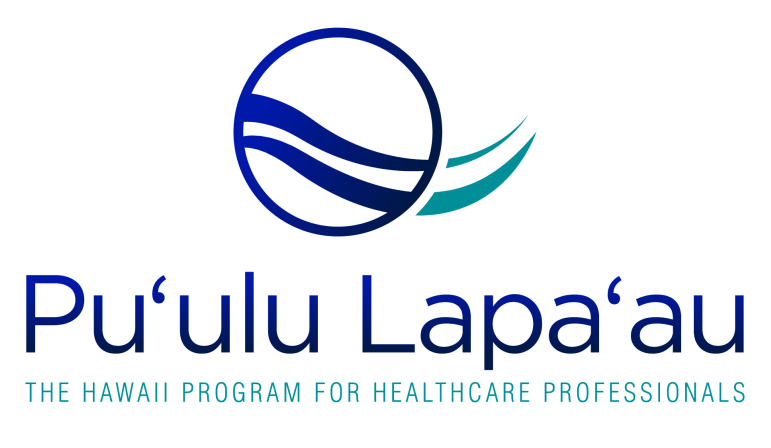 A typical case
Credentialing
Substance Use
Insurance
Burnout
Physical/Mental Health
Specialty Boards
Medical Boards
Legal
Stigma
Financial
Friends
HEALTHCARE PROVIDER
Malpractice
Staff
Family
EMR
DEA
Healthcare Organization
Colleagues
Practitioner Databank
Employers
Patients
General Monitoring Requirements
Varies according to specific circumstances but most require:
Abstinence from all potential substances of abuse
Random, observed, drug testing (multiple tissue type)
12 step meetings, documented with signature logs
Worksite monitoring and/or meetings with the Medical Director or Board of Directors
Releases of information
Some agreements may require engagement in mental, medical health treatment.
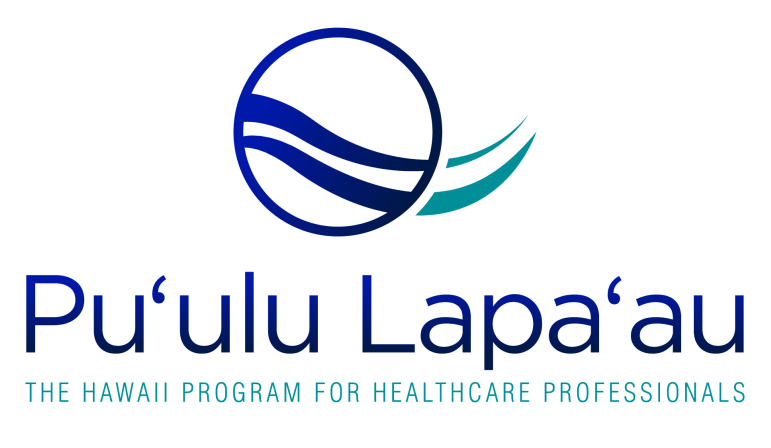 Doctor A
Dr. A, a 43 year-old anesthesiologist, referred by the medical executive committee, for possible drug diversion	
She was “caught on tape” procuring fentanyl vials for non-patient use.  
Pharmacy records show above-average utilization of fentanyl in surgical procedures compared to her peers and wastage discrepancies.
Multiple complaints from hospital staff and peers that she appears intoxicated and displays erratic behavior at work.
UDS on-site positive for opioids.
Dr. A initially denied allegations, but agreed to meet with PL, as a condition of maintaining her privileges.
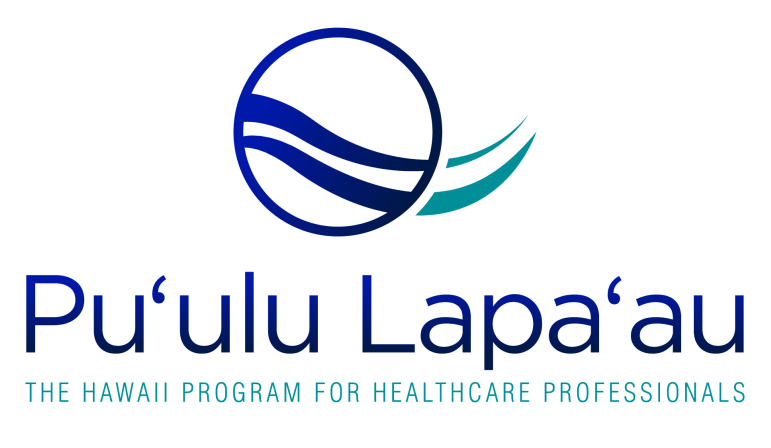 Doctor A
PL medical staff met with Dr. A for presumed substance use disorder	

	Evaluation options
	Sign releases
	
She was formally diagnosed with Opioid Use Disorder	
	Referred for specialty treatment
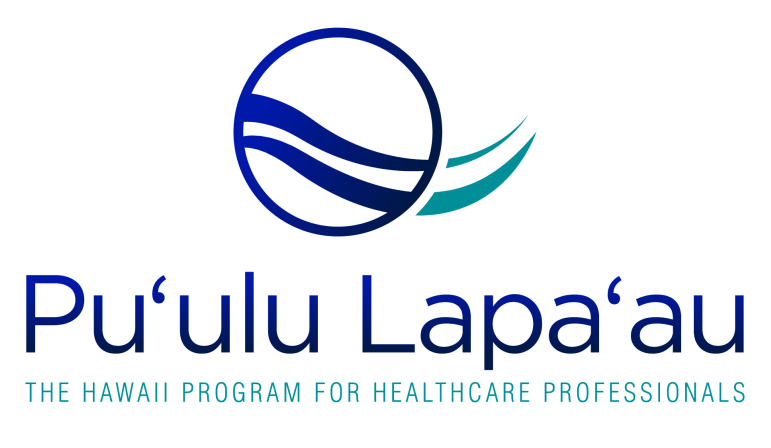 Doctor A
On admission at a residential treatment center Dr. A was detoxed and placed in a cohort with other healthcare workers. 

She spent a total 90 days in the residential unit, 60 days inpatient and transferred to step-down for 30 days. Her husband was able to come to a family support weekend and she was able to visit home for a few days.  

Upon discharge, the treatment center recommended she initiate a monitoring agreement with PL, engage with mental health treatment and an Intensive Outpatient Program (IOP), IM naltrexone and to remain off work for 1 month.
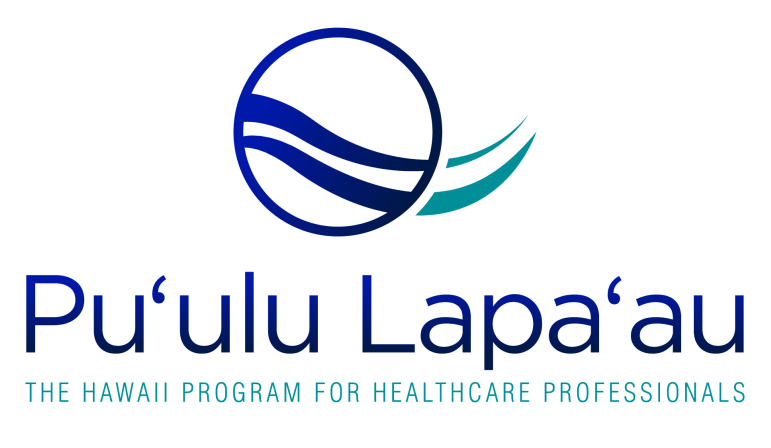 Dr. A:  Initial Requirements
4 random drug screens per month.
7 12-step based meetings per week, obtain a sponsor
Regular meetings with the Medical Director
Intensive Outpatient Treatment (IOP)
Mental health treatment with a provider with addiction credentials.
Remain off work until cleared.
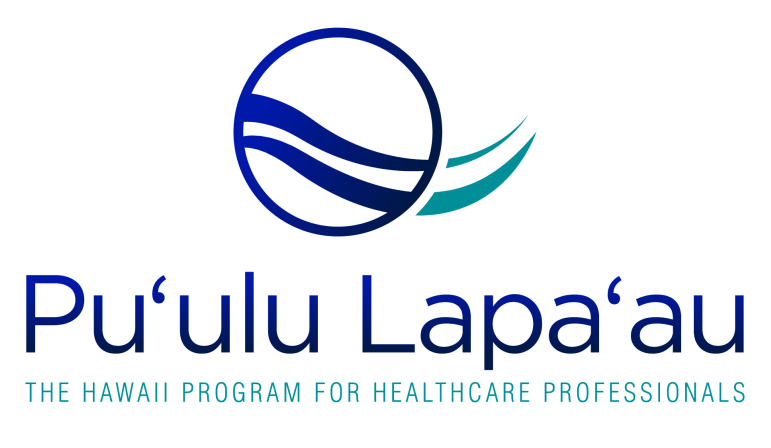 Doctor A
Dr. A returned to work, part time after 1 month and gradually returned to work full time 3 months after discharge. 

Worksite monitor (chief of her department) reported good work and no indication of substance use.  Pharmacy reported appropriate use/wastage.  Received positive reports from IOP and mental health provider. 
 
Dr. A was discharged, successfully, from IOP after 6 months. naltrexone was discontinued.
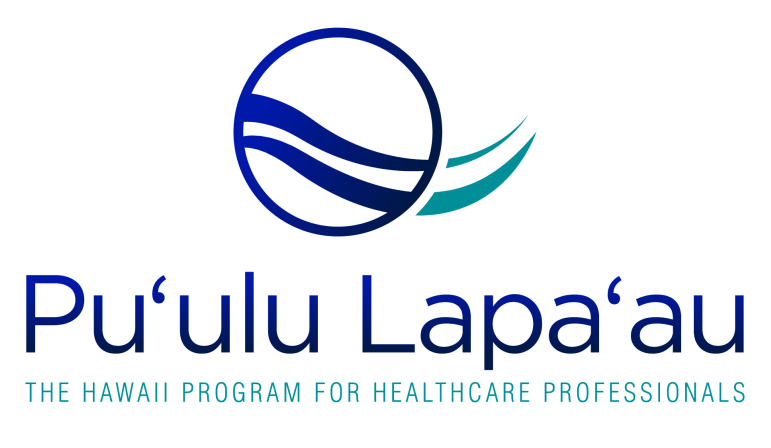 Doctor A
18 months into her contract, Dr. A forgot to check in with the lab and missed a scheduled urine drug test.

Dr. A was ordered to immediately cease practice and referred for re-evaluation of her recovery status. 

Employer and worksite monitor were immediately notified. 

Drug screens increased to 4/month
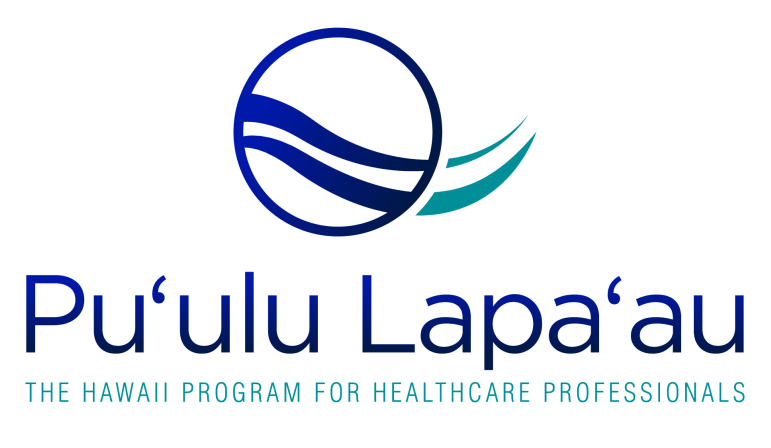 Examples of Non-Compliance
Drug testing irregularities
Includes positive test for substances, missed tests, dilute urine
Not attending the required number of 12 step meetings
Not meeting with the medical director or board of directors
Not meeting with worksite monitor
Refusal to follow recommendations
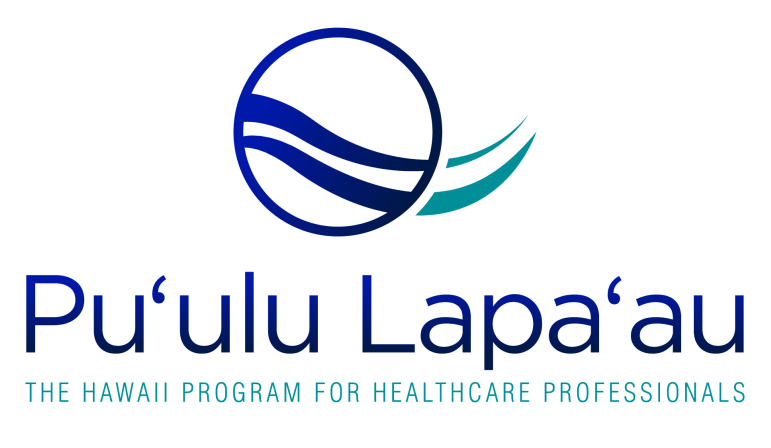 Potential Actions
Order to cease practice.
Re-evaluation of sobriety/compliance status.
Change in monitoring requirements.
Increased meetings, drug screens, use of other testing medium
Notification of 3rd party organizations.
Extension of the Monitoring Agreement.
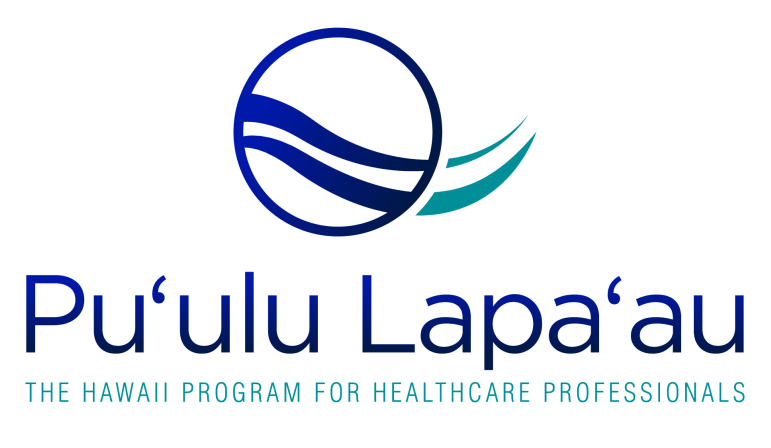 Doctor A
Given her overall strong record of monitoring, the re-evaluation determined no relapse.

Continue increased drug screening. Started quarterly nail collections. 

Now in year 4.  No further compliance issues.
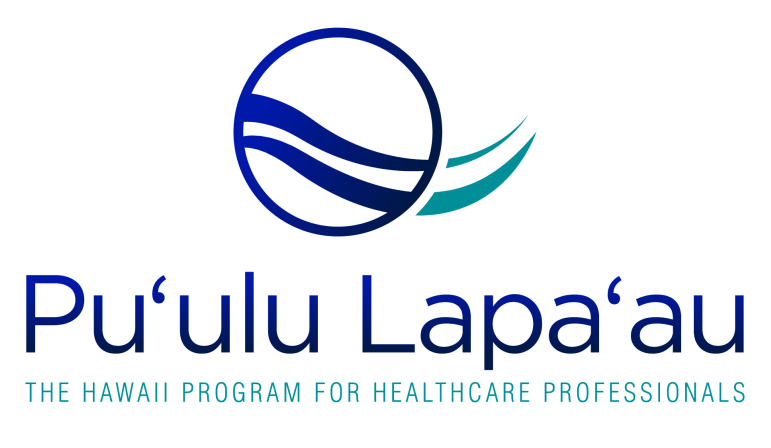 Monitoring is Hard
Expensive
Time-consuming
Anxiety-provoking
Embarrassing
Stigma
Limited Confidentiality
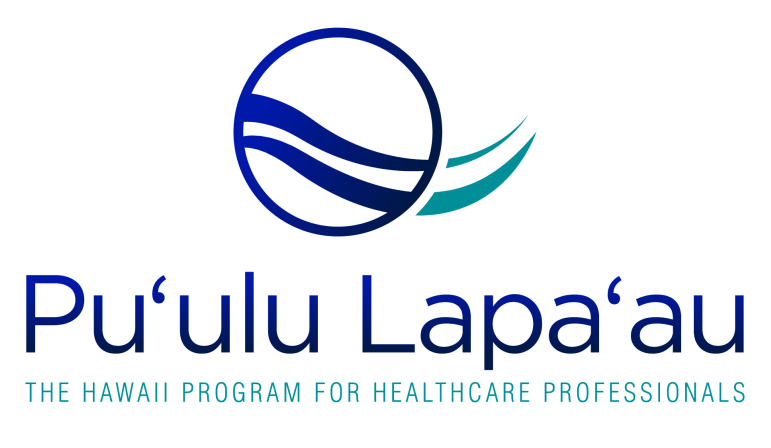 Monitoring Works
Study of 904 physicians monitored for substance use disorder in 16 state PHPs:

78% of participants were licensed and working at the end of a 5- year monitoring period.




Dupont, R., et al.  “Setting the Standard for Recovery: Physicians’ Health Programs.”  J. Subst Abuse Treat.  2009 Mar; 36(2): 159 – 171.
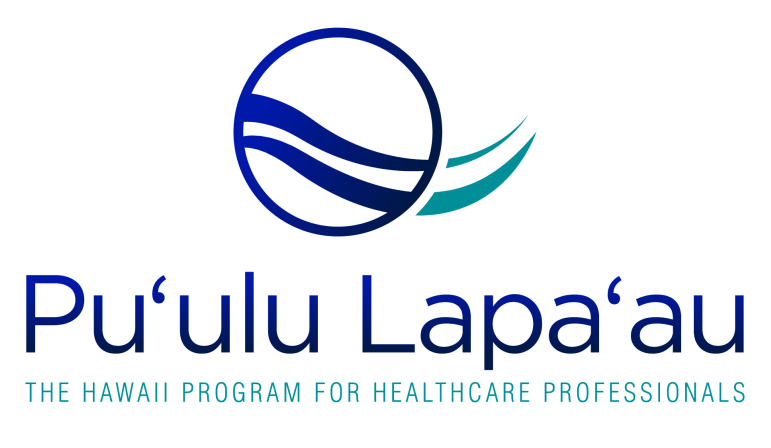 Secret Sauce
Zero tolerance for alcohol or other substances of abuse
Thorough evaluation and individualized treatment
Prolonged, frequent random testing for substances
Effective use of leverage
Swift, certain and meaningful consequences for substance use or non-compliance
Lifelong recovery rooted in 12-step fellowship



Dupont, Robert L MD and Skipper, Gregory MD. Journal of Psychoactive Drugs, 44(1); 72-78 2012.
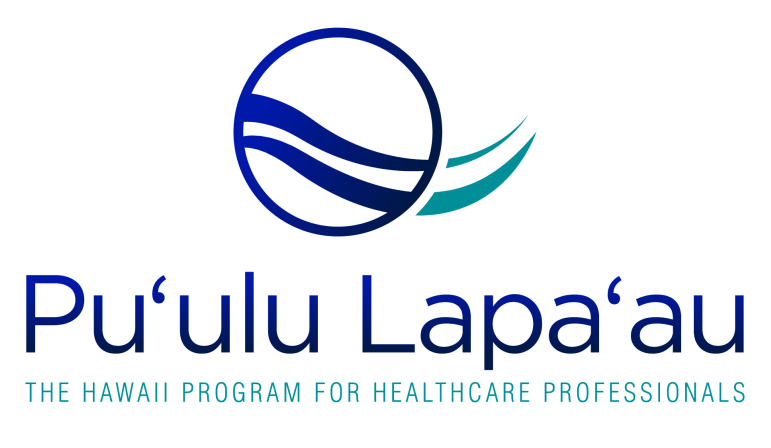 Supportive Case Management
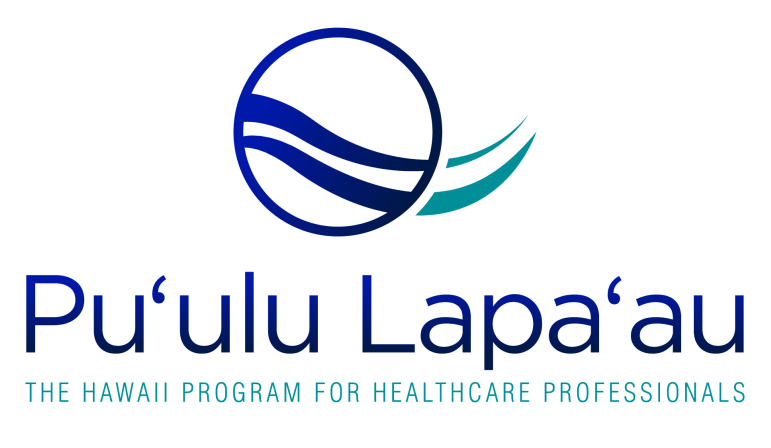 www.hawaiiphp.org
Burnout
Approximately 400 physicians commit suicide every year.  Compared to the general population, suicide rate for male physicians is 40% higher and 130% higher with women physicians.
8 to 10% of healthcare workers suffer from substance abuse disorders.
Over 50% of physicians exhibit symptoms of burnout.  If these indications are not addressed, they could lead to serious problems, including overt inappropriate behaviors in the workplace, job dissatisfaction, substance abuse, early withdrawal from practice, and in some cases, suicide.
The cost to the community includes reduced number of available healthcare providers. 
The cost to employers can be very high, in terms of inefficiencies, increased error rates, and replacing experienced professionals.
Hundreds of thousands or up to $1 million to replace a physician.
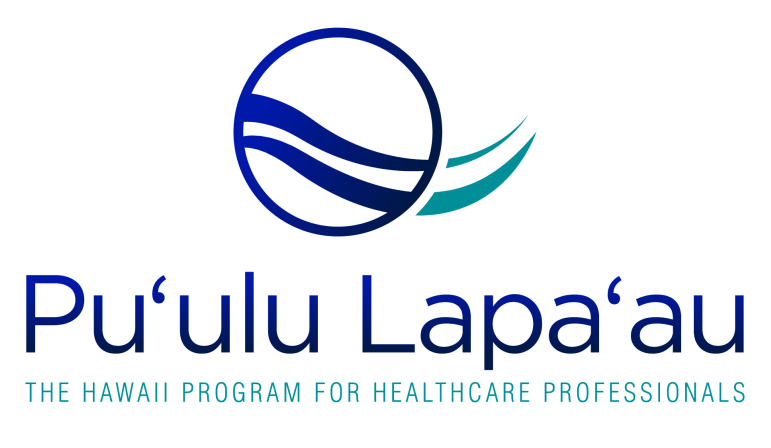 A typical case
Credentialing
Substance Use
Insurance
Burnout
Physical/Mental Health
Specialty Boards
Medical Boards
Legal
Stigma
Financial
Friends
HEALTHCARE PROVIDER
Malpractice
Staff
Family
EMR
DEA
Healthcare Organization
Colleagues
Practitioner Databank
Employers
Patients
may require tertiary care
Elements of “standard monitoring”

Monitoring contract (usually 5 years)
Evaluation and Treatment
Random drug screening
12-step meetings (Alcoholic’s Anonymous)
Worksite monitoring

Nearly 80% of healthcare providers licensed and working at the end of 5 years of monitoring
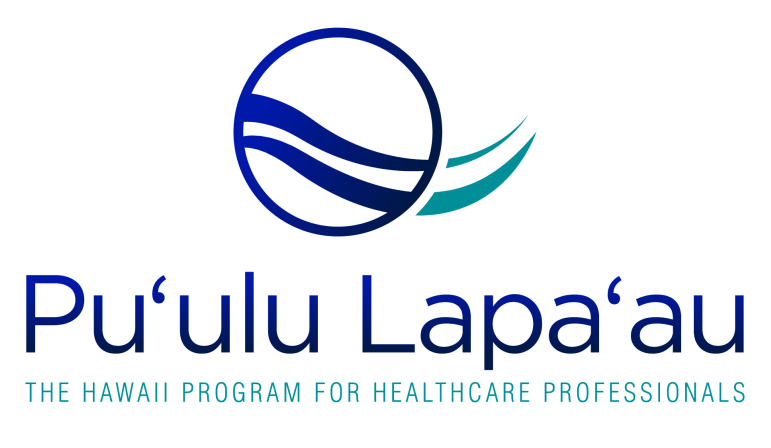 Barriers to Standard Monitoring
Monitoring is hard
Expensive
Time-consuming
Anxiety-provoking
Embarrassing
Stigma
Limited Confidentiality
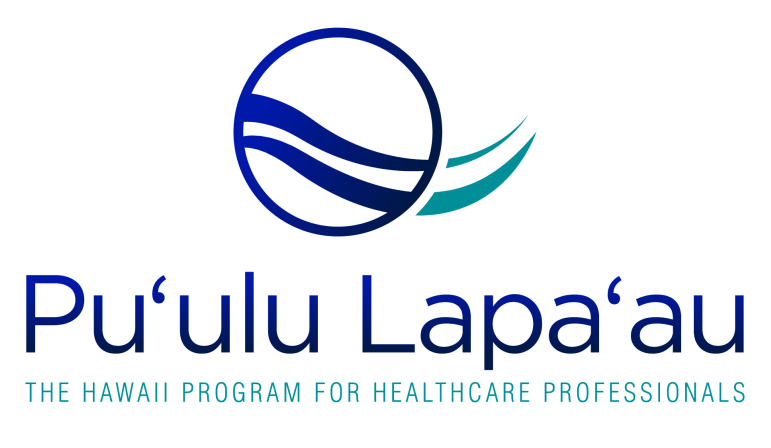 Supportive Case ManagementA model for primary prevention
Eliminate the barriers of standard monitoring

Confidential

Voluntary

Non-disciplinary

No cost for partner organization or self-referral
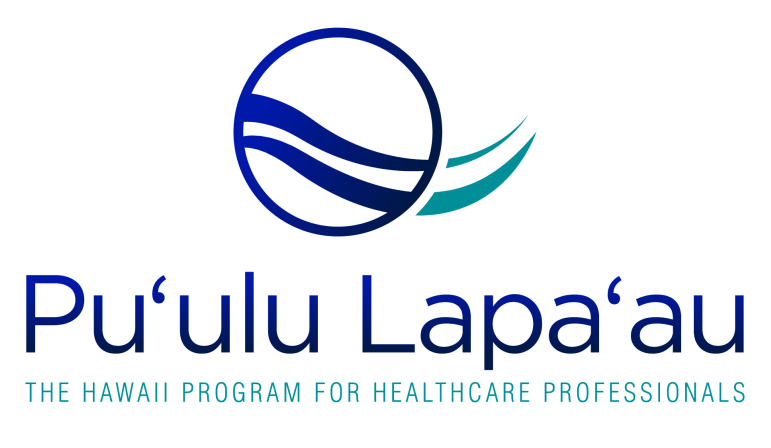 Supportive Case Management
Referral source
Self-referral (preferred)
Partner organization
Reasons for referral
Signs and symptoms of depression/burnout
Work-life imbalance
Behavioral concerns
Exclusions
Severe medical, mental health disorders
Substance use disorder
Regulatory agency involvement, legal issues
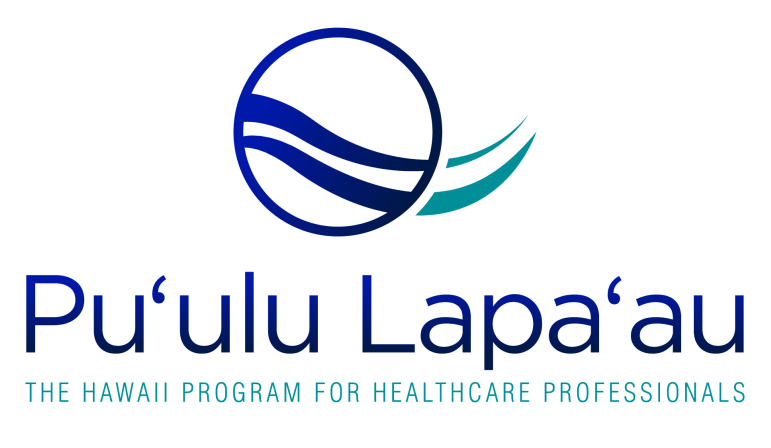 Supportive Case Management: Process
Evaluation
Performed in-house by trained medical professional
Disposition Options
Informal meetings/education with medical professional
Referral to outside treatment services
Employee Assistance Program
Professional coaching
Mindfulness programs
Medical/psychological treatment
Formal assessment and monitoring services
Maintenance plan
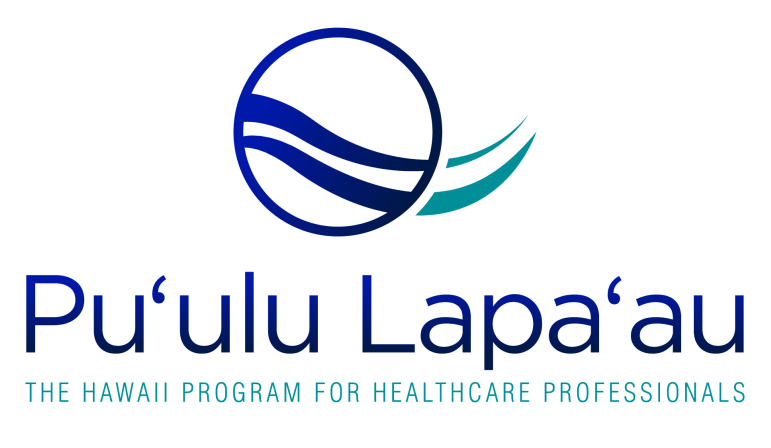 THANK YOU!
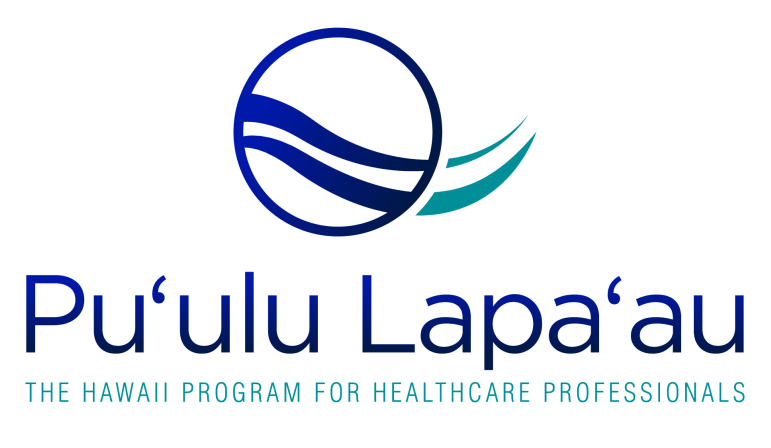 www.hawaiiphp.org
Ted Sakai, Executive Director
Kris Bjornson, M.D. Medical Director
Mary Ann Lentz, Director of Operations